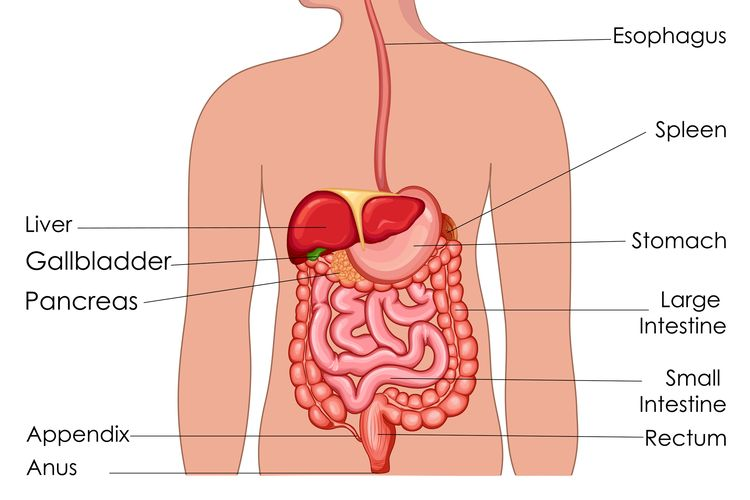 https://health.kompas.com/
SISTEM PENCERNAAN PADA MANUSIA
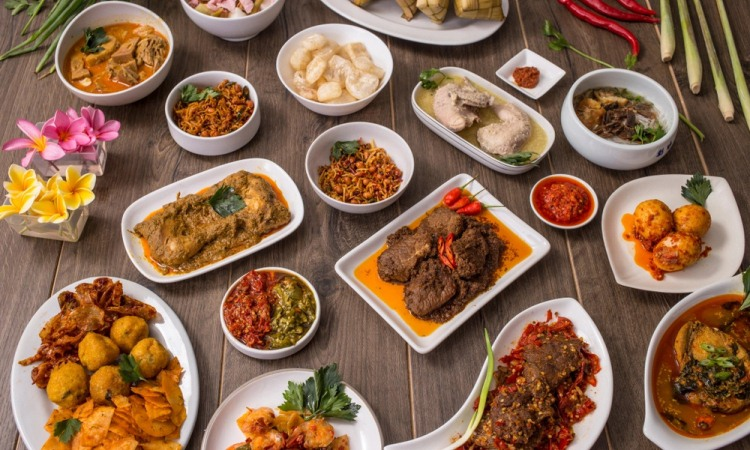 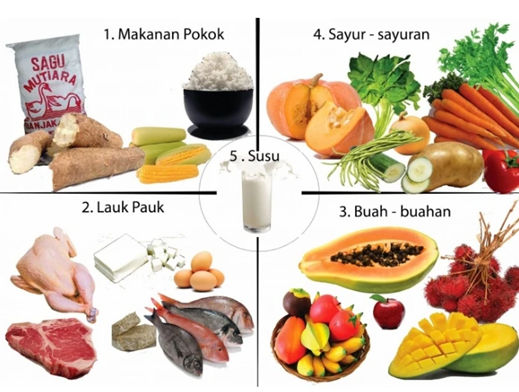 Makanan yang bergizi tinggi, mudah dicerna dan higienis.
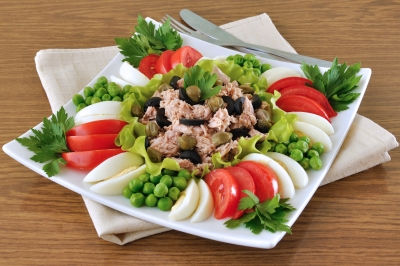 Makanan yang mengandung zat-zat yang diperlukan tubuh.
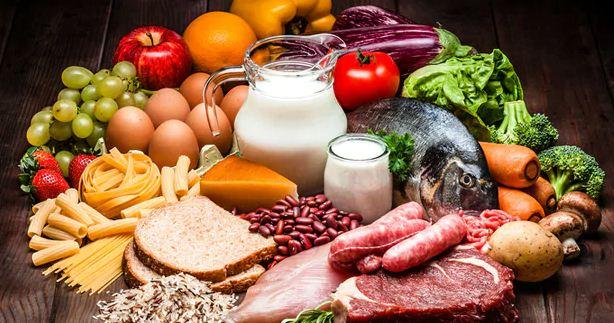 Makanan yang tidak mengandung bibit penyakit dan racun
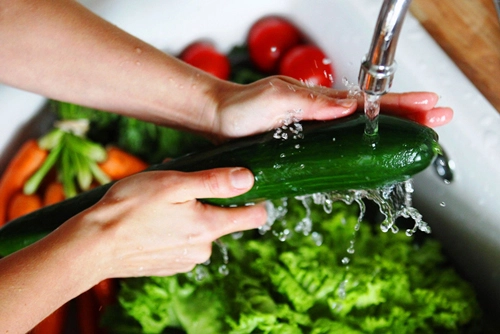 Kebutuhan karbohidrat untuk setiap orang berbeda bergantung :
Usia
Di dalam tubuh manusia kelebihan karbohidrat disimpan dalam bentuk glikogen. Apabila penimbunan glikogen telah mencapai batasnya, maka kelebihan karbohidrat akan diubah menjadi lemak.
Jenis kelamin
Aktivitas
Yodium
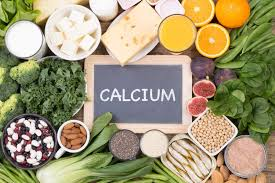 Zat besi
Kalsium
Kalium
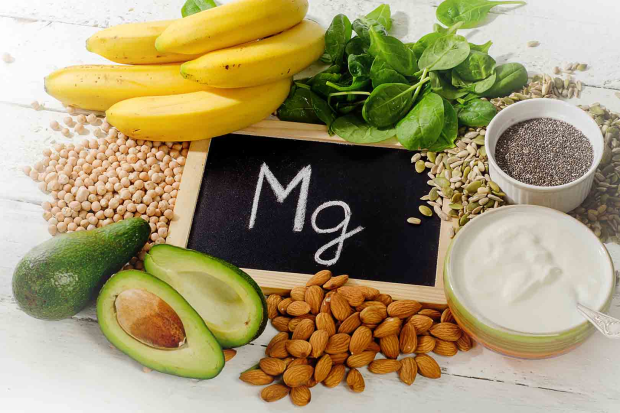 Natrium
Fosfor
Fluor